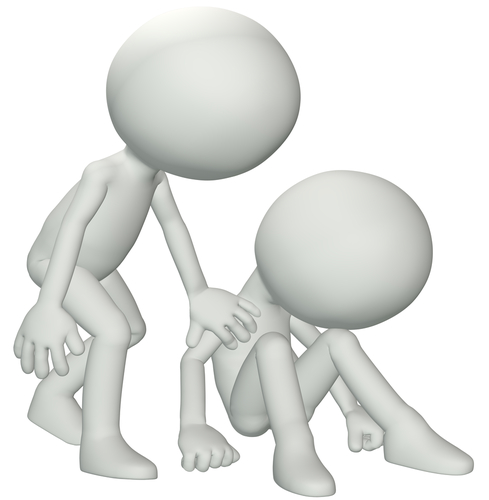 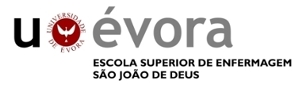 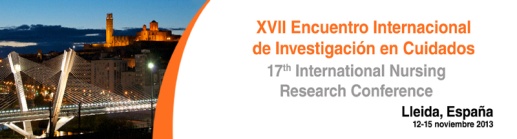 El  cuidador  familiar  de  la  persona con  depresión
Maria de Fátima  Marques

Prof. Doutor Manuel Lopes
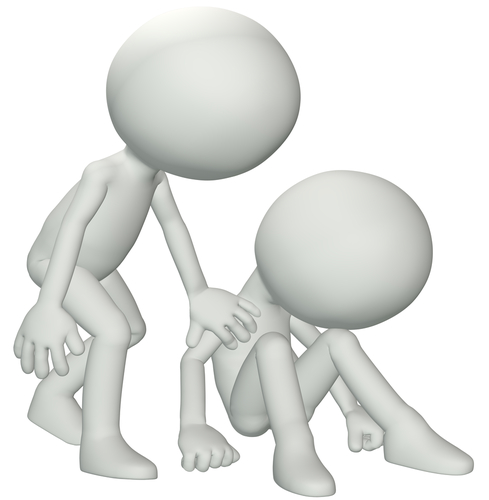 mi preocupación…
depresión
* es probablemente la más antigua y una de las enfermedades más comúnmente diagnosticadas de la mente - hay casos reportados cerca de 3000 años.

* trastorno del estado de humor (CIE 10), es considerada un grave problema de salud pública

* deteriora la cualidad de vida de los pacientes y de la familia
Portugal
* 7,9%  de la populación tiene perturbaciones depresivas   (Caldas de Almeida, 2010)
* es el país europeo con mayor tasa de depresión y el segundo mayor del mundo    (Vicepresidente SPPSM, 2011)
Maria de Fátima Marques
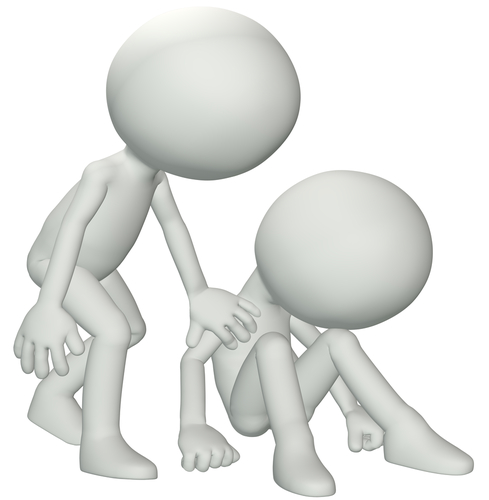 mi preocupación…
depresión
puede afectar a personas de ambos sexos
fenómeno universal
edad
no se limita a llegar sólo a la persona enferma, 
pero también a su familia, causando graves problemas 
en la dinámica personal, familiar y social.
clase social
de cualquier
nivel de educación
nivel cultural
religión y  ideología
Portugal
el internamiento en unidades de salud es un recurso de última línea
la persona vive su depresión en el contexto familiar
los miembros de la familia se ven obligadas a proporcionar apoyo físico, psicológico, económico, entre otros
Maria de Fátima Marques
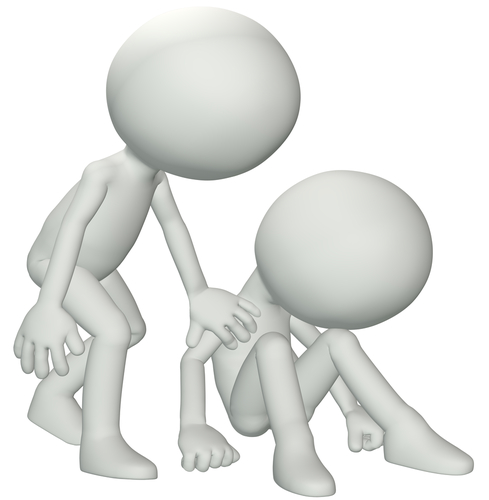 mi preocupación…
¿De qué manera el familiar cuida de la persona con la depresión?
objetivos
* caracterizar la depresión en la perspectiva del familiar;
* identificar los efectos del comportamiento del paciente en el familiar;
* describir las estrategias utilizadas por el familiar para cuidar del paciente con depresión.
Maria de Fátima Marques
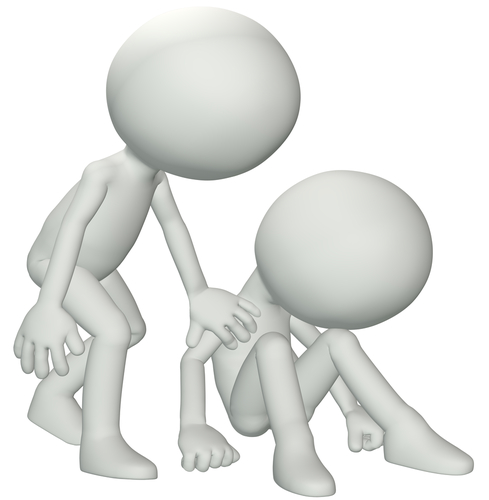 diseño de naturaleza cualitativa y inductiva
dos polos de las consultas externas  del Departamento de Psiquiatría y Salud Mental – Hospital de Évora, Portugal

- en dos ciudades diferentes

- febrero a julio 2009
selección de participantes por

muestra no probabilística intencional
13 pacientes
8 pacientes            12 familiares
20 participantes
(8 familias)
Maria de Fátima Marques
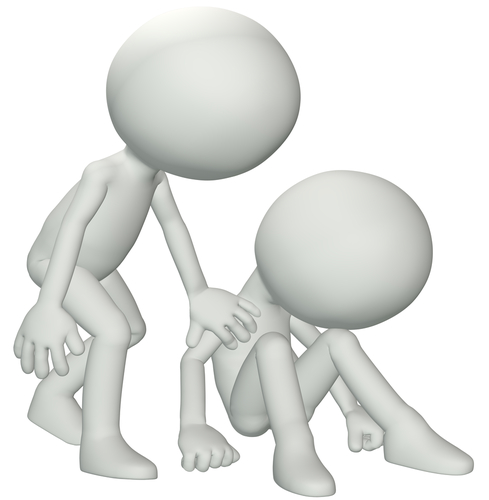 criterios de inclusión en el estudio
vivir con el paciente que sufre de depresión;
ser familiar de una persona 
con diagnóstico clínico 
de reacción depresiva breve 
o prolongada (CIE-9);
participación voluntaria en el estudio.
tener capacidad cognitiva que permite la recogida de información;
Maria de Fátima Marques
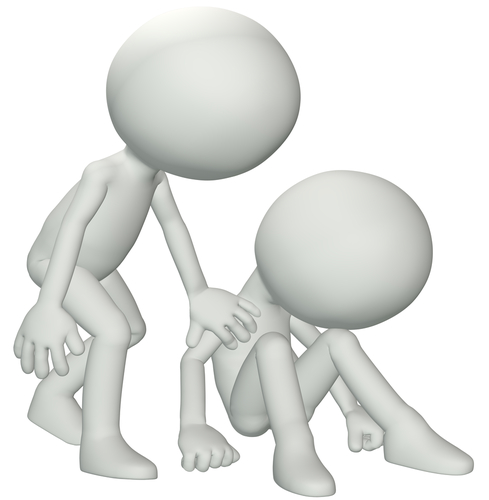 la recolección de datos
teoría fundamentada
entrevistas narrativas 
semi-estructuradas
12 familiares
9 hombres con una media de edad de 40 años
grabadas en 
grabadora de audio 
y transcritas por mí
3 mujeres con una media de edad de 33 años
entrevistas en los hogares
Maria de Fátima Marques
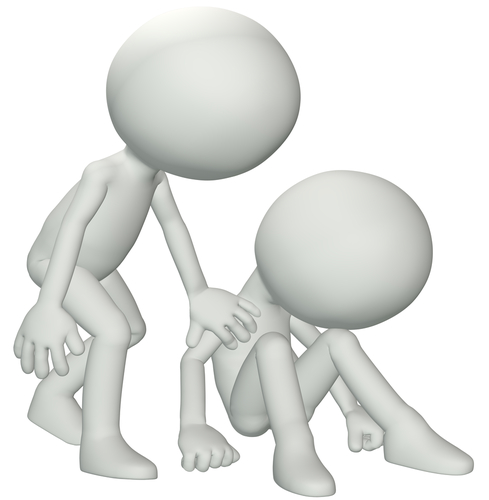 resultados 
 codificación axial
1ª características de la depresión
a veces no parece ser una enfermedad, sino más bien una falta de voluntad para hacer algo;
*es una enfermedad extraña
*es manipuladora
*el paciente tiene un comportamiento conflictivo e inconstante
*el paciente no hace un esfuerzo por mejorar
*cambia totalmente la persona
*se aísla y no habla con los demás
*deja de invertir en las relaciones familiares
*deja de hacer las tareas del hogar
Maria de Fátima Marques
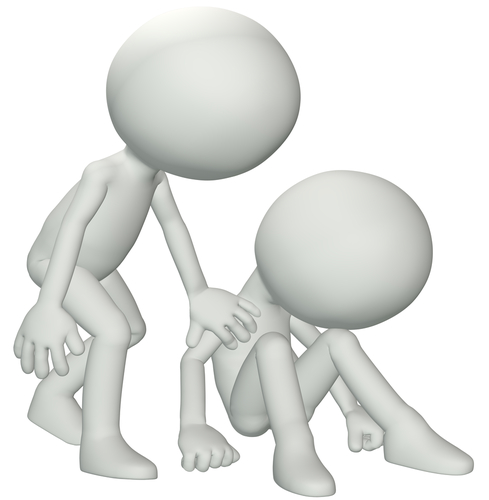 resultados 
codificación axial
2ª cambio en el comportamiento de los familiares
*hay cambios en los roles
los hombres asumen el papel de las mujeres
los hijos e hijas asumen el papel de los padres
*los miembros de la familia están tristes, y algunos tienen manifestaciones somáticas y comportamientos depresivos
*los niños tienen fracaso escolar y los adultos tienen falta de concentración en el trabajo.
*no comprenden lo que está sucediendo y no saben cómo manejar la situación
*sienten revuelta,  vergüenza y culpan al paciente
*se aíslan y hablan menos
*saben que su comportamiento ha cambiado… 
 tienen menos tolerancia e se irritan más fácilmente
Maria de Fátima Marques
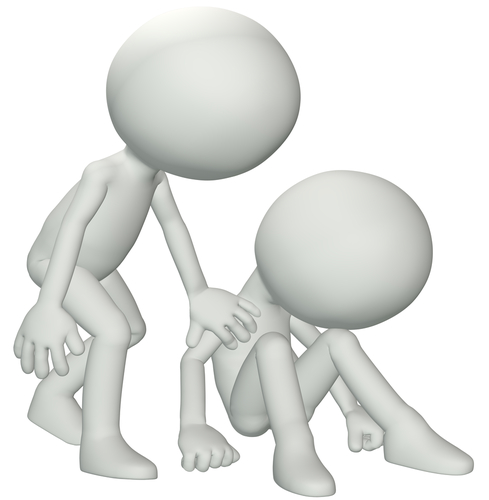 resultados 
 codificación axial
3ª estrategias de cuidados
el conflicto
la comprensión
es utilizado por los adultos obligando el paciente a realizar las actividades del hogar, a participar en actividades sociales y asumir su papel en la familia.
es utilizada por los niños, a través de palabras de aliento, demostraciones de afecto, pequeños juegos y bromas
busca ayuda médica
alejamiento
es una forma de estimular y ayudar al paciente a superar su depresión porque el familiar cree que el paciente es demasiado pasivo
está menos tiempo en el hogar, se marcha durante las discusiones y no las termina
lleva el paciente a las consultas, 
pide hospitalización, pide medicación y asegura que el paciente la toma
Maria de Fátima Marques
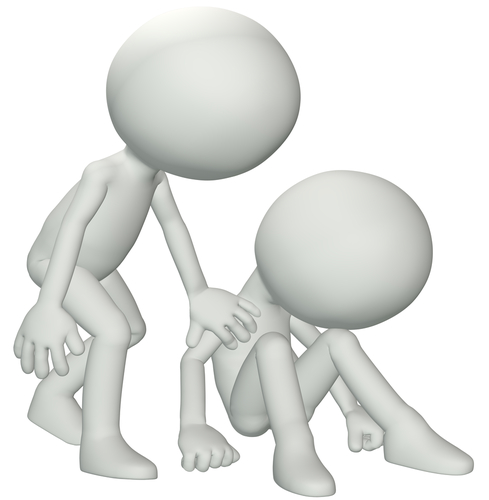 discusión…
Cuando hay una persona con depresión en la familia todo cambia y la familia se transforma
Los familiares cambian, para atender a las necesidades del paciente y el papel de cuidador se construye cada día en la interacción entre las personas que cohabitan
Comportamiento 
del paciente
Reacciones de 
los familiares
Estrategias de cuidados
Maria de Fátima Marques
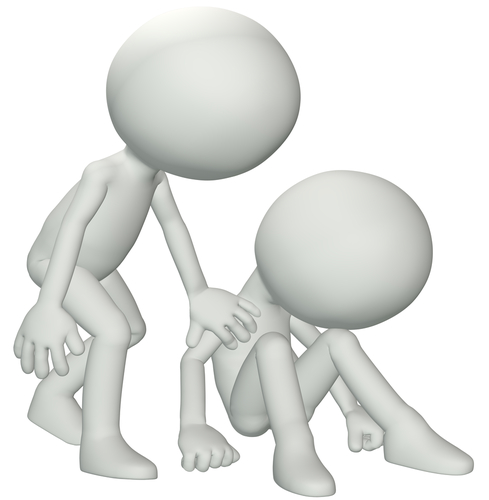 discusión…
Los familiares hacen lo que les parece más adecuado, viven momentos de grandes dudas porque no saben se están haciendo las cosas bien.
Todo lo que el familiar hace, tiene la intención de ayudar el paciente a mejorar y superar su depresión a través de un modo diferente de cuidado, pero a menudo las estrategias utilizadas no son las mejores y el cuidado adquiere características particulares de contenidos inadecuados a la situación de salud.
Los familiares están solos y de hecho las enfermeras no prestan mucha atención a los cuidadores.
Maria de Fátima Marques
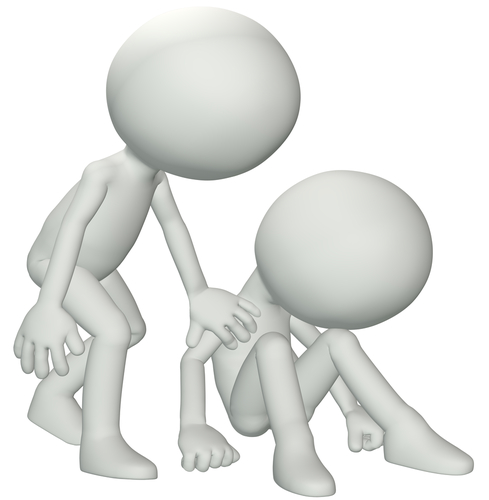 discusión…
Es necesario que las enfermeras 
conozcan las dificultades que enfrentan las familias, para que puedan ayudar a cuidar de su familiar con depresión, 
a través del enseno de lo que es la enfermedad, sus manifestaciones, tratamiento y su pronóstico. 

Junto con los miembros de la familia, 
las enfermeras pueden ayudar a definir los planes de acción para la adaptación al rol de cuidador. 

Ayudar al cuidador a cuidar en armonía, es una función de enfermería que se traduce en beneficios en la salud y en el bienestar de la familia
Maria de Fátima Marques
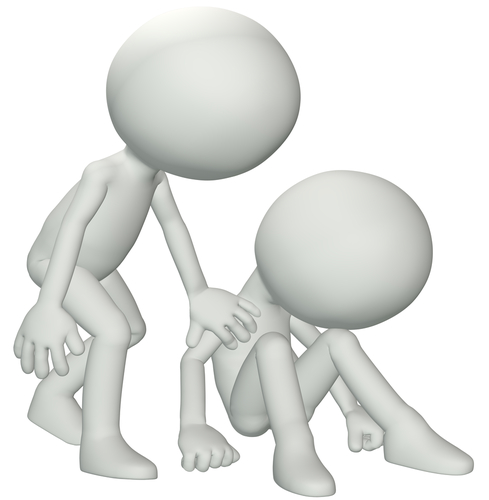 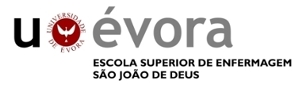 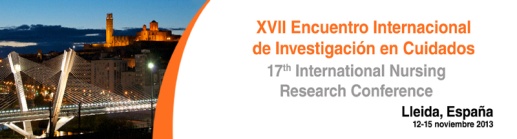 El  cuidador  familiar  de  la  persona con  depresión
GRACIAS !
Maria de Fátima  Marques

Prof. Doutor Manuel Lopes